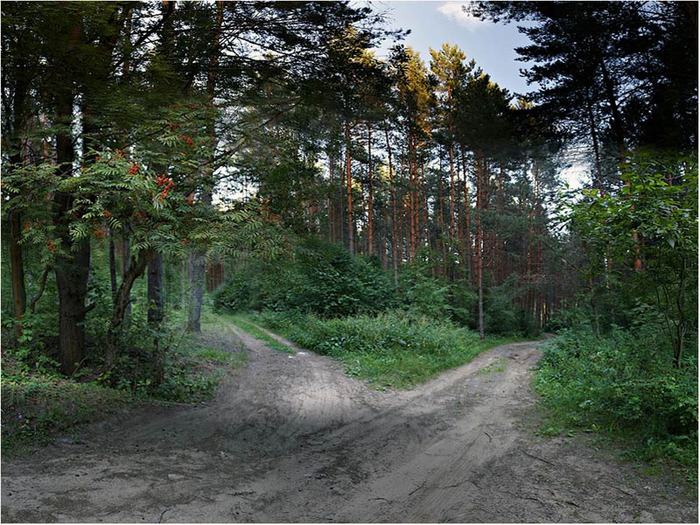 Расскажи сказку
«Гуси-лебеди»
с опорой на
картинки
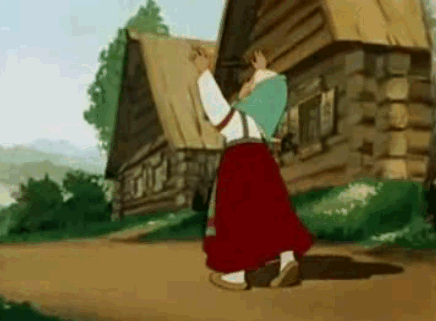 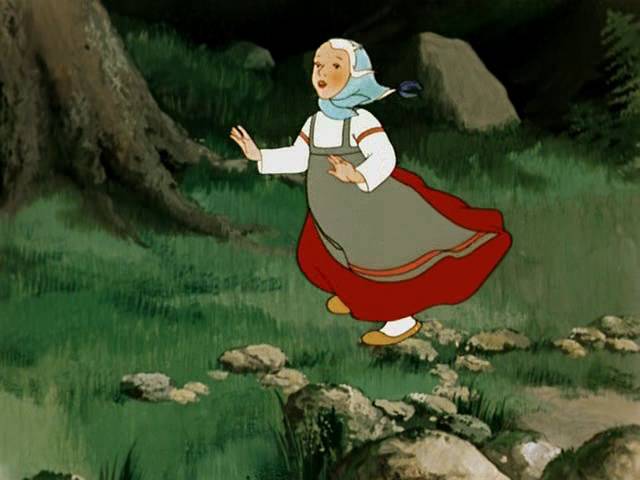 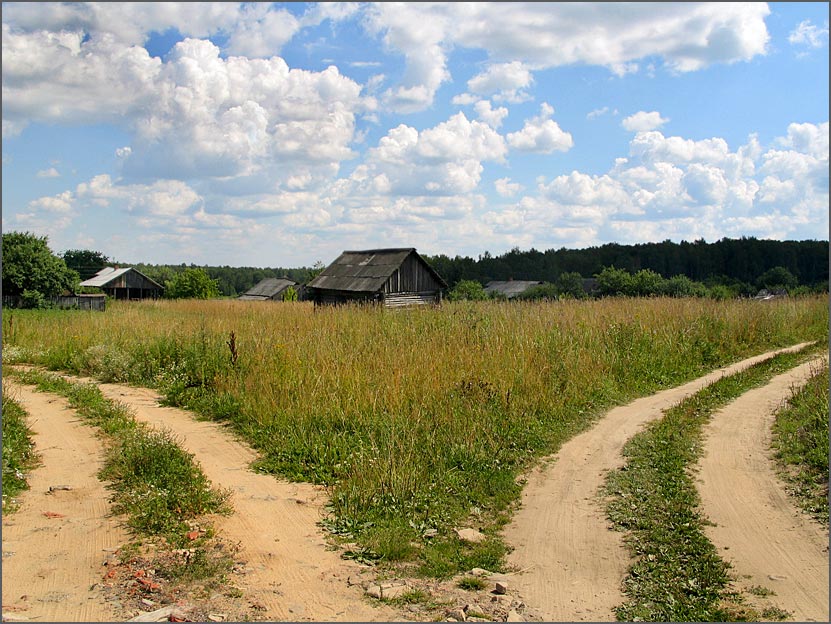 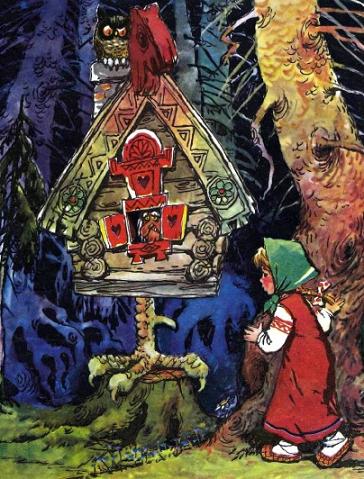 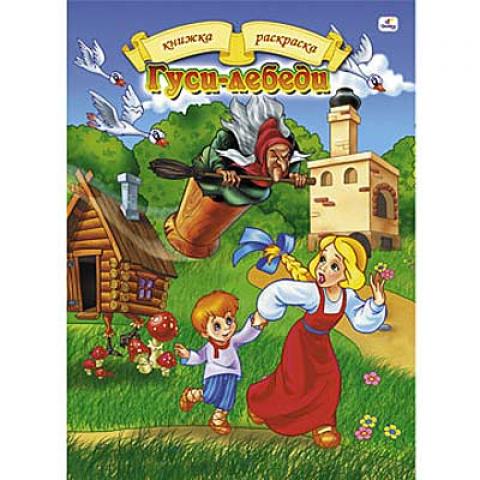 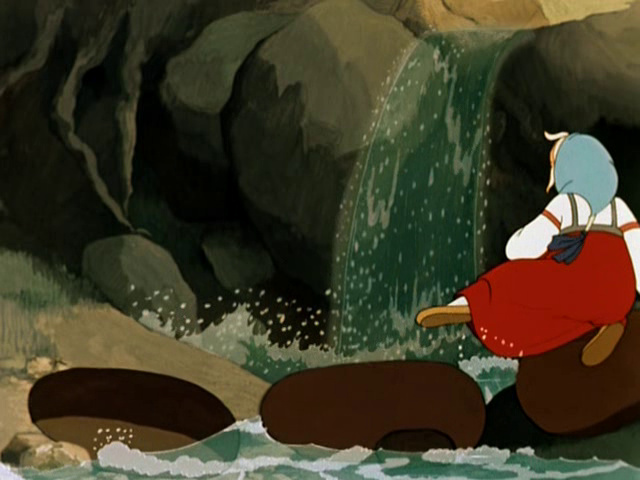 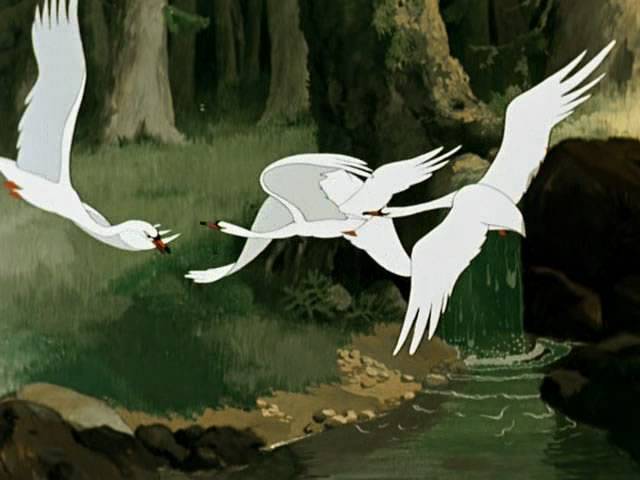 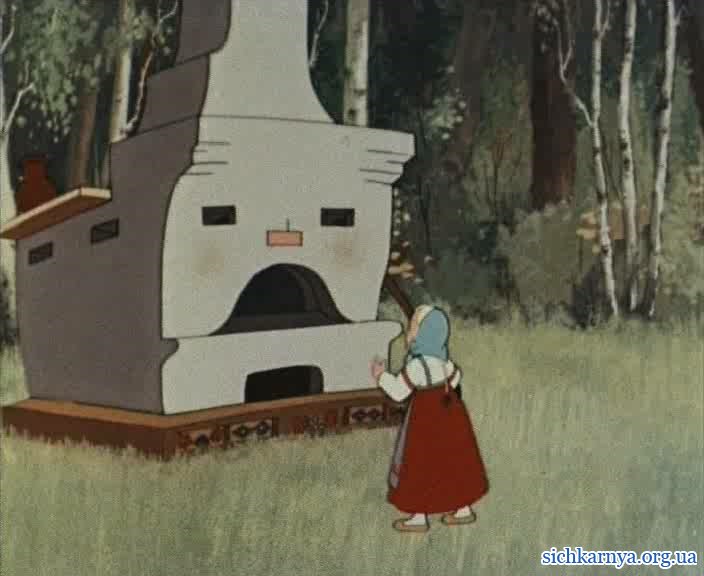 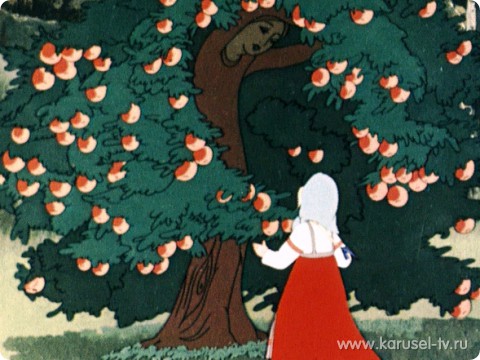 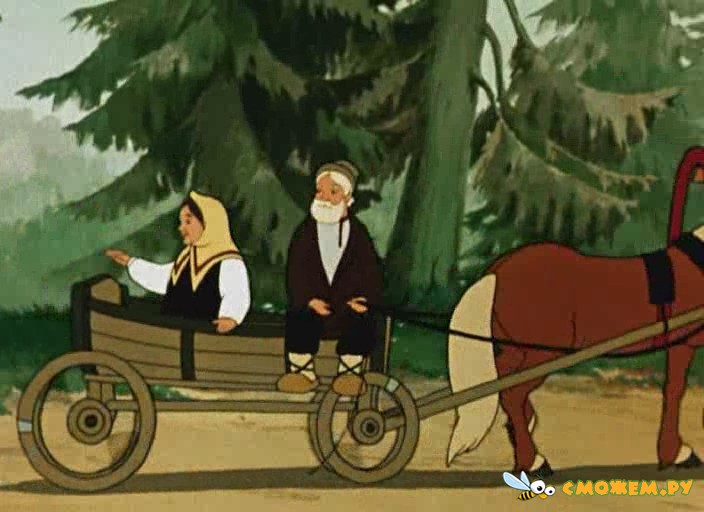 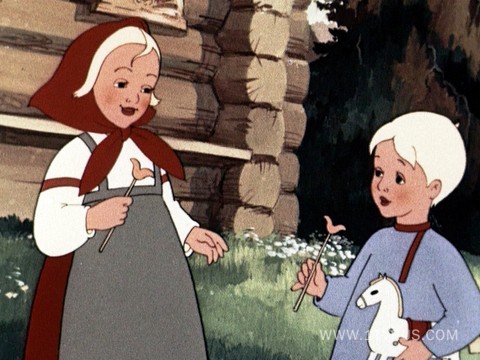